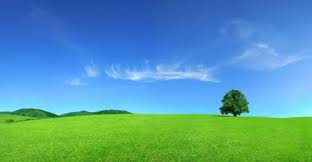 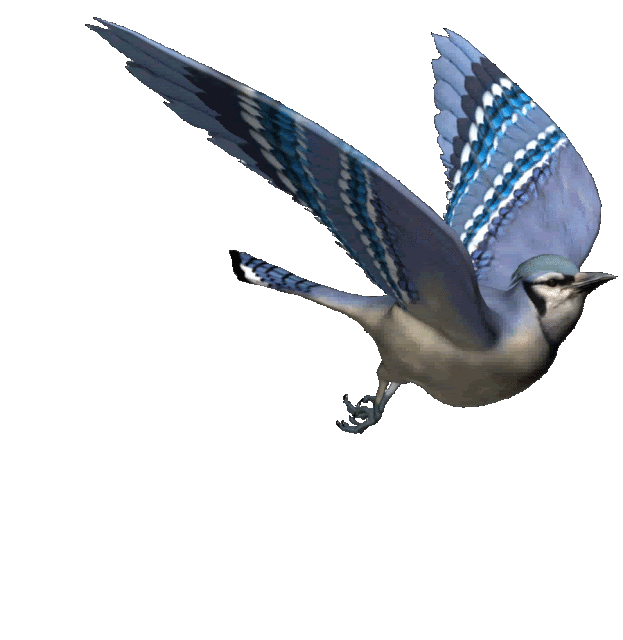 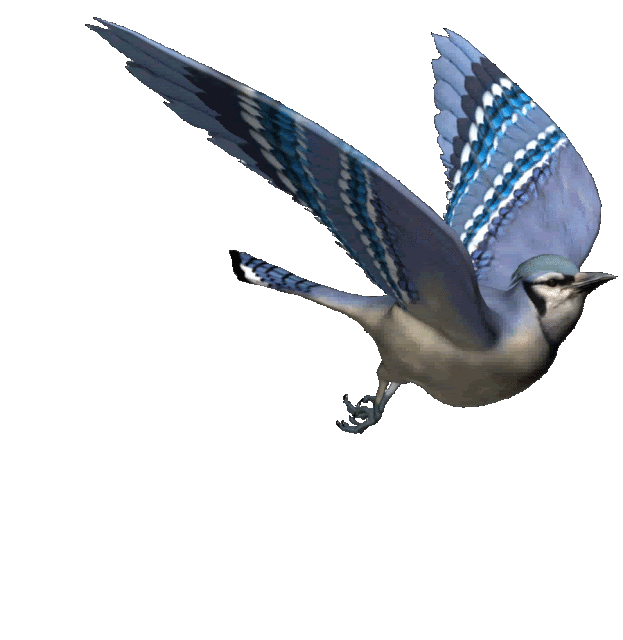 Welcome
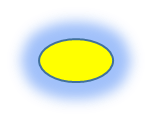 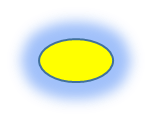 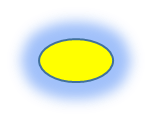 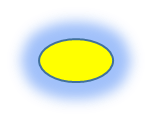 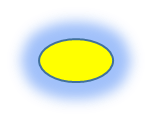 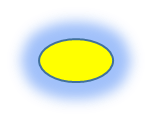 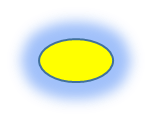 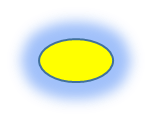 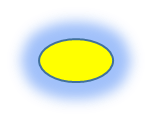 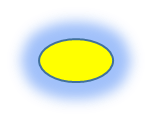 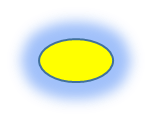 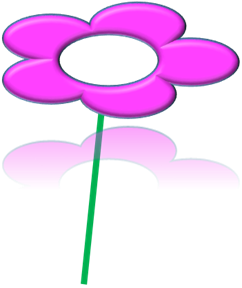 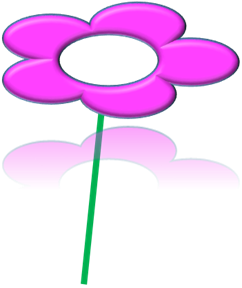 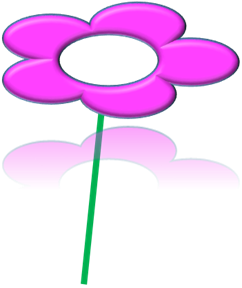 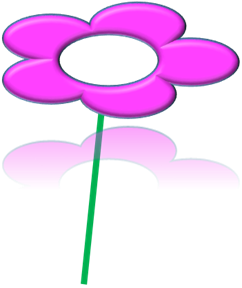 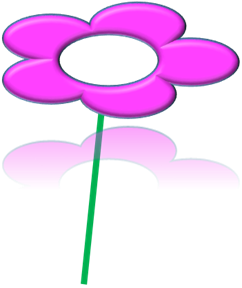 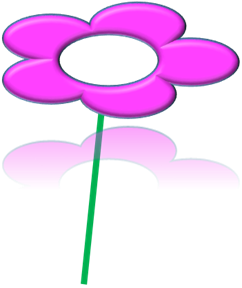 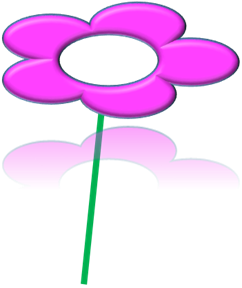 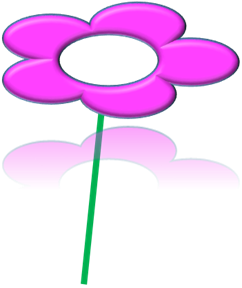 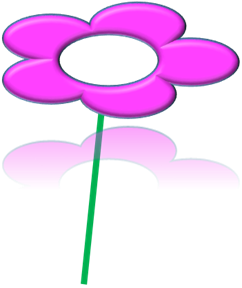 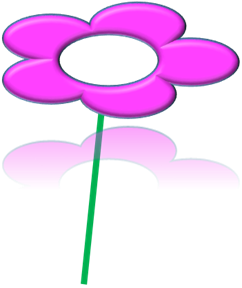 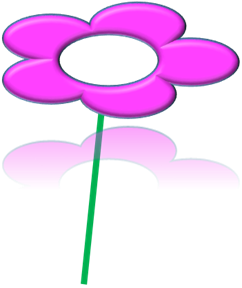 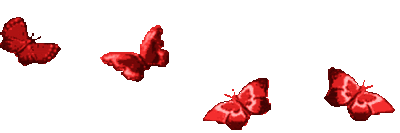 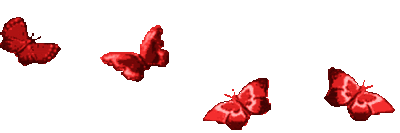 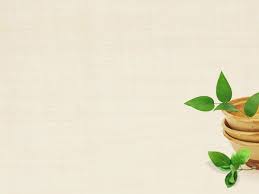 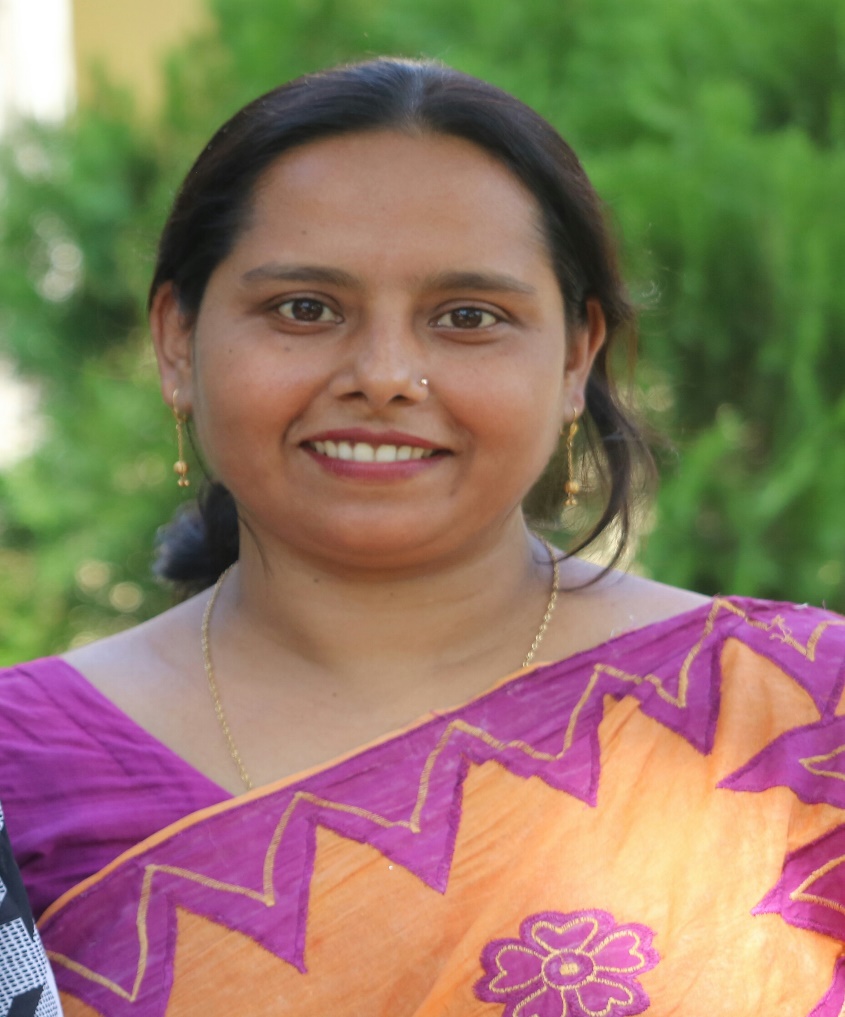 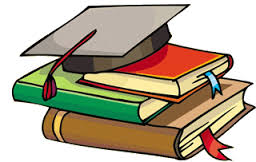 Learning Outcomes:
	Students will be able to -
recognize punctuation mark and read accordingly.
R 7.1.1
use full stop, comma, question mark and exclamation mark.
W 5.1.1
use capital letters for sentence beginnings.
W 6.1.1
use capital letters for proper nouns.
W 6.1.2
Let’s watch a video.
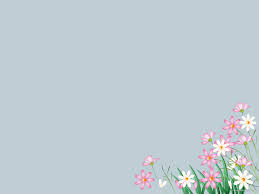 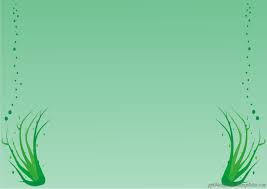 Today we will know about using capital letters and full stop so that we can
Write well
Shihab lives in Dhaka. One day, he is at home with his mother. They are talking. Suddenly, it starts raining. Shihab runs to the window and closes it. His mother is very happy.
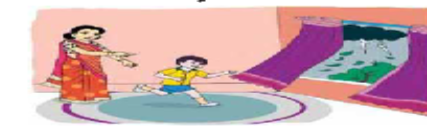 Some key points:
	Capital Letter-
Sentences always starts with a capital letter.
Names of people starts with a capital letter.
Names of places starts with a capital letter.

Full Stop-
We use the full stop to end a statement.
My name is Mitu

I am from Dhaka
M
M
D
I
Let’s see the capital letters and the full stops in the sentences: 

Shihab lives in Dhaka
His mother is very happy
He is at home with his mother
They are talking
D
S
H
H
T
Group work:
(I will ask the students to divide in six groups. They will read the following passage and find out the capital letters and the full stop from the passage. They will make circles around them.)
 
	Shihab lives in Dhaka. One day, he is at home with his mother. They are talking. Suddenly, it starts raining. Shihab runs to the window and closes it. His mother is very happy.
Let’s check their answers.
Pair work:
(Student will discuss in pair and write the following passage again by using capital letters and full stop.)

    anik is six years old    e has a sister    er name is    ina 
   he is five years old     anik and    ina live in   ylhet with their parents
Match with your answers
M
H
h
m
m
H
h
M
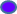 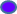 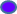 s
S
S
s
m
M
m
M
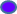 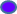 Indivisual work:
I will write the following sentences on the board. Randomly selected students will come to the board and use capital letters and full stops in the sentences. If they do any mistake other students will correct them. 

runa is going to school
ankur and shuvo live in magura	
i love bangladesh
mohona is samina’s sister	 
do not run in the sun
Assessment:
I will write some sentences in a card give the sentence cards in every group and ask them to use capital letters and full stop in sentences. The sentences are given below-
  sha is   hitra’s mother
  like to read story books
  ucky is your cousin
  nkur loves cricket
Let’s check your answers.
A
c
a
C
I
i
l
a
A
L
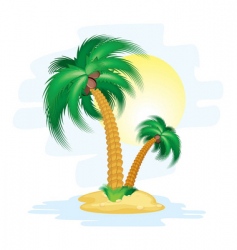 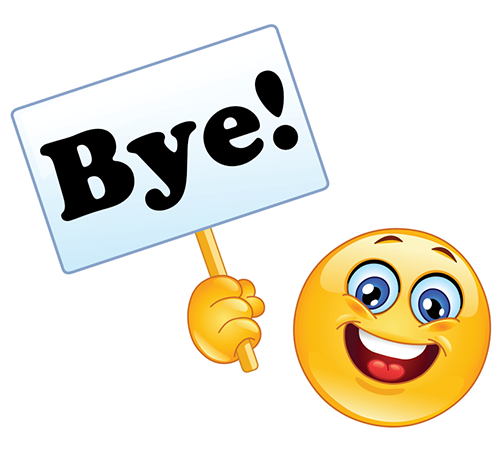